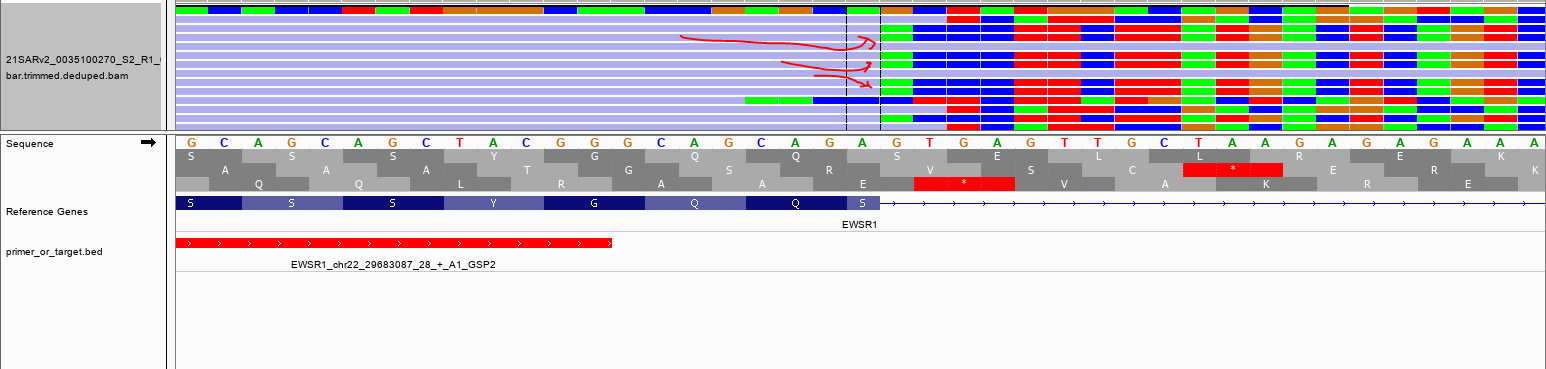 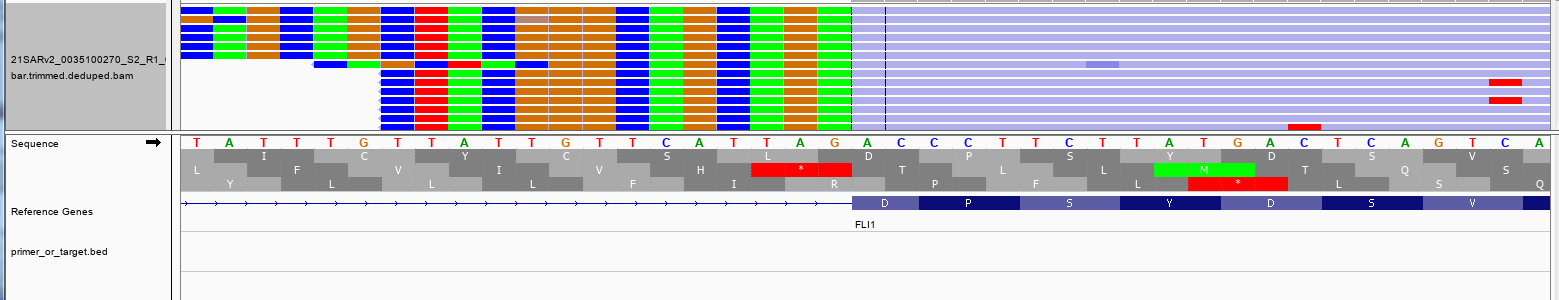 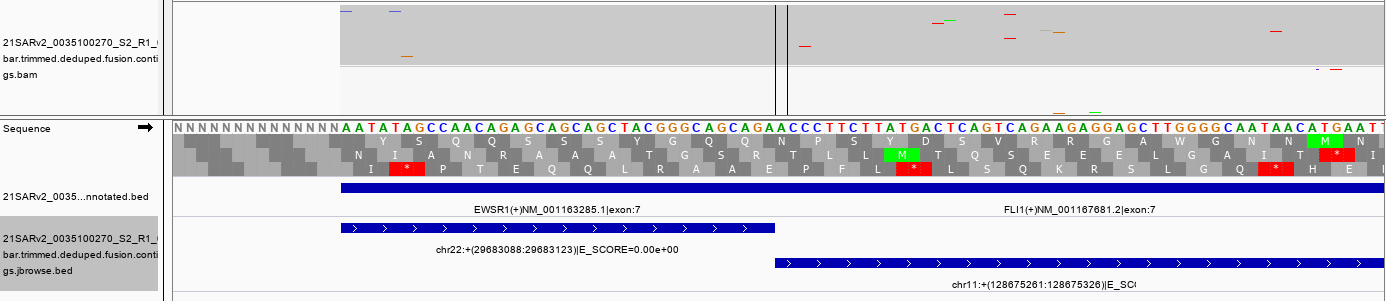 GCCAACAGAGCAGCAGCTACGGGCAGCAGAACCCTTCTTATGACTCAGTCAGAAGAGGAG
SQQSSSYGQQNPSYDSVRRG
[EWS]<>[FLI1]
Red= STOP; Green: start or methionine
Figure 2. Blue: EWS gene and translation into amino acids; Red FLI1 gene and translation into amino acids
 for graphic representation of NGS analysis for EWS-FLI1 exon 7-7 fusion breakpoint and in-frame mRNA
 translation to amino acid sequences for an EWS-FLI1 fusion peptide spanning the EWS-FLI1 breakpoint.